Mining and Processing
Minerals used by man are available in different locations around the world.
These minerals can be found in deposits.  A deposit is a high concentration of a particular type of mineral in a certain area.
For example, the rocks near Sudbury, Ontario contain huge deposits of nickel and copper.
https://www.youtube.com/watch?v=JYaftEmKIXE
The people who work hard to find new mineral deposits are called geologists.  A geologist  studies what the earth is made up of and how minerals were formed.
When a geologist finds a new mineral deposit they must work together with engineers to decide on the best method for removing the ore (concentrated mineral)
Types of Mines
Underground Mining:
Step 1: Dig shafts (vertical tunnels) in the ground to access the ore.
Step 2: Horizontal tunnels are dug to the ore deposit.  The horizontal tunnels are connected to the shaft.
Step 3: Ore is blasted and piled into rail-cars, the rail-cars carry the ore to the shaft.  The elevators in the shaft bring the ore to the surface for processing.
https://www.youtube.com/watch?v=R1PUgQSQ5LY
Strip Mining:
Is used when a mineral deposit is discovered near the surface.
Miners remove the top layer of soil or rock to expose the ore body for extraction.
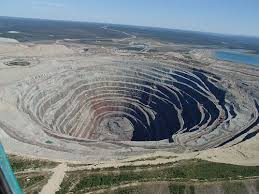 ASSIGNMENT
Read Pages 200 & 201
Answer Questions 1-5 Page 201
ASSIGNMENT
Read Pages 200 & 201
Answer Questions 1-5 Page 201
Answers
1.  What is meant by the expression:
a) Copper Deposit
1. a)  A high concentration of copper found in rocks in a specific area.
b) Copper Ore
1. b)  A rock that contains a valuable mineral – in this case copper.
2.  Which mining method is used when an ore deposit is far below the surface?
2. When the mineral deposit is located deep underground the method used is underground mining.
3.  Why is the processing of ore an essential part of a mining operation?
1) Processing the ore separates the unwanted rock from the mineral.  This is essential because the mineral needs to be sold in order for the mine to be profitable.
2) Because the processing uses hazardous chemicals it is essential 
         that the chemicals are dealt with properly so that people and                                              
         the environment is safe
4.  The mineral deposits for a proposed mine are located as shown in Figure 5.  Describe how you would extract the ore from each deposit
Deposit 3
Deposit 1
Deposit 2
Deposit 4
4. Deposit 1 & 2 strip mining, deposit 3 & 4 underground mining.
5. A mine operator creates a tailings pond around a natural depression in the land (Figure 6). A dam is created to hold in the tailings water by piling overburden at one end of the depression. Is the tailings pond environmentally safe? Give reasons to support your opinion.
No, overburden pile might be unstable and tailings water will leak through. Tailings water might leak into the ground water and contaminate it.